Движение черепашки
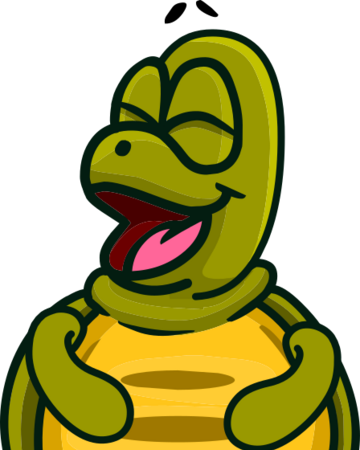 Домашнее задание
Используя известные команды, создайте следующие рисунки и запишите программы в тетрадь.
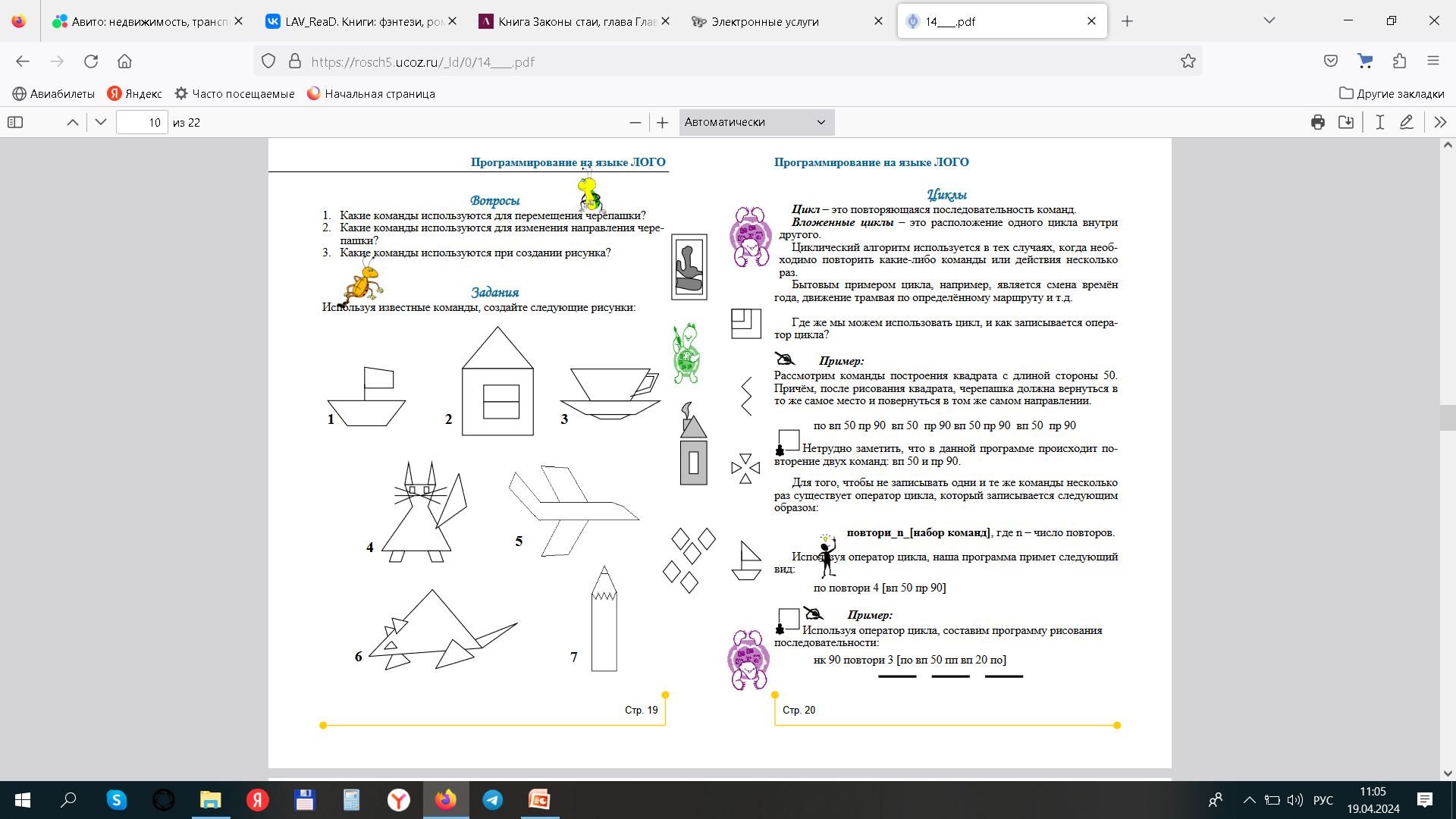